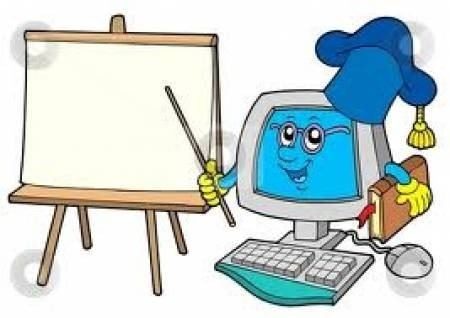 Análisis 
institucional
Para la elaboración del diagnostico, se tomaran como referente los resultados obtenidos en la prueba saber, de los últimos años, aplicada en la Institución en los grados 5° y 9°. Este análisis arrojó como debilidad general las siguiente
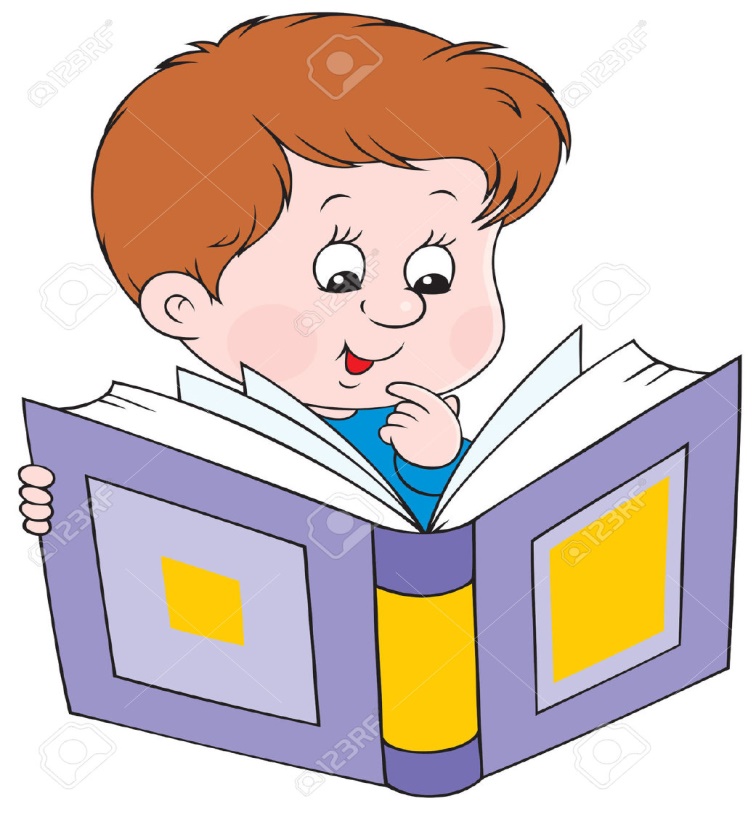 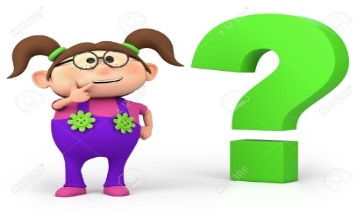 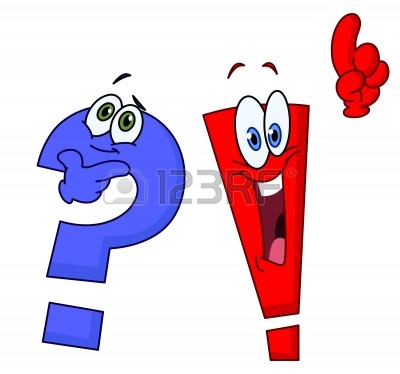 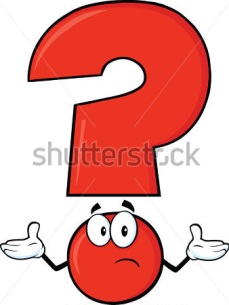 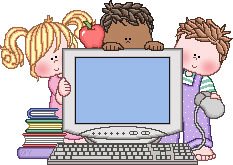 La mayoría de los estudiantes de la I.E. San José no utilizan estrategias de comprensión que les permitan realizar lecturas analíticas, críticas,  interpretativas  y propositivas de diferentes tipos de texto.